Academy of Medicine of Cincinnati Protocol Training 2025
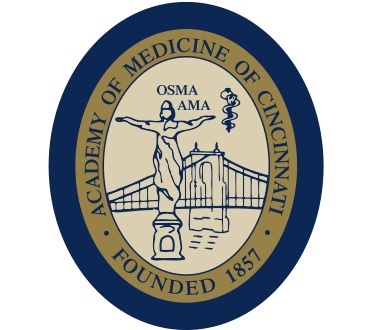 Thomas E. Charlton, MD, MHSA, FACEP, FAEMS
Co-chair, Protocol Committee
[Speaker Notes: Welcome to the 2025 Academy of Medicine of Cincinnati EMS Protocol Training.  I’m Dr. Tom Charlton, co-chair of the protocol committee.

This year represents the 50th year of the Academy providing these EMS protocols.  I would like to thank everyone over the last fifty years for their contributions to this remarkable body of work.

This year also represents the first time the tri-state area has one unified set of protocols that encompasses state-specific information.  This means that all of the Greater Cincinnati agencies using these protocols will carry the same version.  A special thanks to the sub-group that worked on bringing in Kentucky and Indiana changes to the protocol.]
Disclosures
No conflicts of interest.
[Speaker Notes: As is typical of physician presentations, I have no disclosures to report.]
Objectives
Showcase changes to the protocol creating a tri-state protocol.
Introduce new protocols.
Discuss removal of protocols.
Review changes made to existing protocols.
[Speaker Notes: Our training today is broken into four sections:
-the state specific changes
-new protocols added
-protocols removed
And finally
-review of existing protocols with changes.]
Tri-State Formatting
State Differentiation
[Speaker Notes: In order to make the protocols easier to read, additional formatting colors were added.  The green ”ALL” and red “EMT” sections remain unchanged.  Ohio specific sections are highlighted in yellow.  Kentucky specific in purple.  And Indiana in orange.

Some of these state-specific sections may call out the licensure level for that state by stating for example “IN-MEDIC”.]
New Protocols
[Speaker Notes: Now for the new protocols.]
Formatting Guide
New Protocol Formatting Guide
Helps to standardize formatting of the protocol moving forward
Explains the state differentiation changes
[Speaker Notes: Our protocol is a large document with an even bigger team of editors.  Standardization of fonts, page breaks, and other formatting issues is important in a document of this size.  As such, a protocol formatting guide has been added.  Moving forward, all editors will need to use this template for edits or additions.]
A115 KY - Use of Lights and Sirens
Required by Kentucky for protocol approval.
Only applies to Kentucky departments.
No changes to protocol itself; just moved into the main document.
[Speaker Notes: Part of incorporating additional states into our protocol necessitates the addition of some boilerplate language that is required for the protocol to be approved.

A new A115 protocol regarding the use of lights and sirens represents the first of these additions.

This protocol only applies to Kentucky-based providers.  The protocol itself has not been changed from the 2024 version present in the Kentucky version of the protocols.]
A116 KY – Bloodborne/Airborne Pathogens
Required by Kentucky.
Only applies to Kentucky but has useful information.
No changes to protocol itself.
[Speaker Notes: A116. Bloodborne and airborne pathogens is another Kentucky requirement.  This technically only applies to Kentucky based providers, however it still contains useful information.

There are no changes to the protocol from the 2024 version.]
P618 KY – Safe Transportation by EMS - Pediatric
Required by Kentucky.
General concepts of pediatric transport practices.
Only applies to Kentucky but has useful information.
[Speaker Notes: P618 Safe Transportation by EMS – Pediatric, is another Kentucky requirement.  This protocol only applies to Kentucky based providers, but again, contains useful information.  The protocol spells out the general concepts of safer pediatric transportation options.]
Appendix K – KY Helicopter Safety
Required by Kentucky.
Only technically applies to Kentucky.
Has standard scene response helicopter safety information.
[Speaker Notes: Appendix K is the last Kentucky-specific protocol added.  This protocol has standard helicopter scene response safety information.  It only technically applies to Kentucky, however these practices are nearly universal.]
Removed Protocols
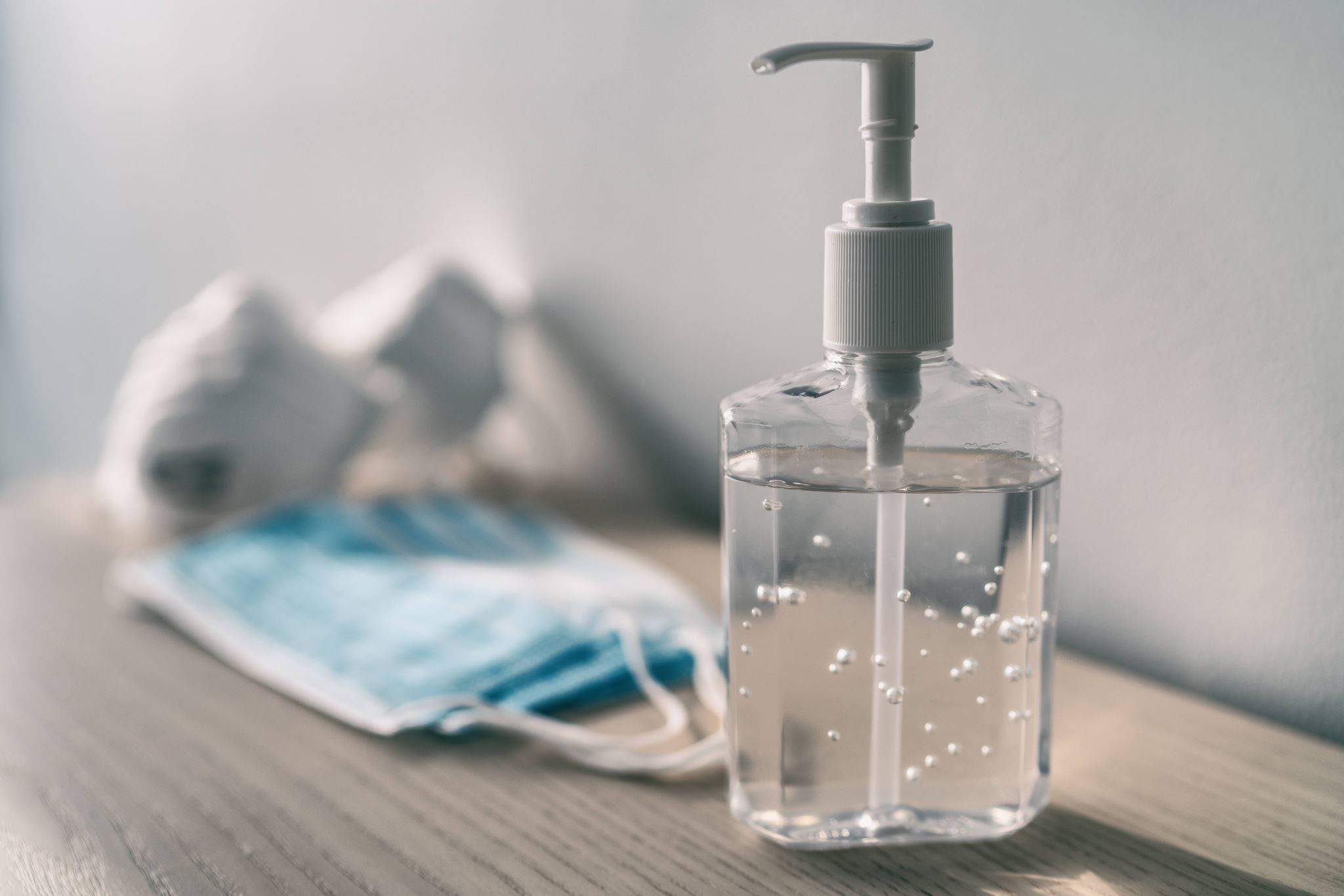 Removed Protocols
A112 – Standards of Care During the COVID19 Pandemic
M420 – COVID19 Non-Transport Guideline
[Speaker Notes: There is some good news with our protocols.  As evidenced by the COVID-19 pandemic being declared “endemic”, special EMS treatment protocols are no longer required.  The A112, Standards of Care during the COVID-19 Pandemic and the M420 COVID-19 Non-transport guideline are being removed from the protocol.

While these protocols were useful in the early stages of the pandemic, COVID is now part of the new normal, and is less deadly than previous.  Continue to use appropriate precautions when dealing with respiratory symptoms.]
Protocol Revisions
A100 – Administrative Protocol
Changed wording on response guidelines.
Individual agencies, working with their medical director, now determine the operational staffing and paramedic response guidelines for their agency.
[Speaker Notes: The Administrative protocol, A100, was changed this year.  Individual agencies, in conjunction with their medical director, are now able to set their own operational staffing and paramedic response guidelines for their agency.  This modification does not reflect a change in the standard of care, but rather gives the agency and their medical director the flexibility to make decisions based on that agency.]
A105 – Determination of Death
Wording changed about criteria for not resuscitating:
“The patient’s body is unable to undergo resuscitative measures…”

Kentucky specific section added but no changes to that wording.
[Speaker Notes: A105, determination of death has had several changes.  Previously the protocol spelled out signs incompatible with life.  This however is hard to conceptualize, and can vary greatly from provider to provider.  In order to clarify things, the wording has now been changed to “the patient’s body is unable to undergo resuscitative measures…”.  Specific examples are included.  It is important to err on the side of beginning a resuscitation and calling medical control, than on withholding the resuscitation.

A Kentucky specific section was added, without changes from 2024.]
A106 – DNR Orders
Kentucky DNR Order now inserted.
Ohio’s DNR section is unchanged.
Indiana should follow the DNR orders for their state.
[Speaker Notes: Reflecting the differing laws in our three states regarding “do not resuscitate” orders, the protocol is now segmented into a Kentucky and Ohio section.  Indiana providers should follow the DNR orders for their state.]
A109 – Advanced EMT
Each state broken into its own section reflecting that scope of practice.
[Speaker Notes: A109 was also segmented into three sections to reflect the different scopes of practice and medications available to advanced EMT’s.  It is important that advanced EMT’s know their scope of practice, and which medications they are authorized to use.]
SB202 – Symptom Based Respiratory Distress
Solu-Medrol dosing was reduced from 125mg to 60mg IV.
This change reflected in M403 – Asthma/COPD.
[Speaker Notes: SB202, Symptom Based respiratory distress only has one change.  Methylprednisolone (Solu-Medrol) dosing was lowered from 125mg IV or PO to 60mg IV or PO.  Literature indicates similar outcomes between these two doses with fewer side effects.]
SB204– Cardiac Arrest
Added reminder and link to the M412 Hypothermia protocol.
No changes in treatment are needed for adult submersion injury.
[Speaker Notes: SB204, Cardiac arrest, only had two small changes.  A reminder and link was added referring to the M412 Hypothermia protocol.

A reminder was also added that in adult submersion injuries, no changes to cardiac arrest management are indicated.]
SB210 – Trauma Patient Assessment
Kentucky specific section added.
[Speaker Notes: The Trauma patient assessment protocol, SB210, now has a Kentucky specific section.]
SB215 – Refusal of Treatment or Transport
Minor grammatical editing.
[Speaker Notes: SB215 refusal of treatment or transport, had minor grammatical corrections.]
C300 – Vfib/VTach
Energy delivery wording changed to “maximum energy per defibrillator manufacturers’ recommendation”
Consider pad placement change after 3 unsuccessful defibrillation attempts.
Initial traditional switches to A/P, and vice-versa.
[Speaker Notes: C300, Vfib/Vtach was modified slightly.  Rather than have specific energy requirements listed, the wording was changed to defibrillate adults at the “maximum energy per defibrillator manufacturer’s recommendation”.

Additionally, there is some evidence that vector-change defibrillation may be helpful in refractory v-fib.  As such, after three unsuccessful defibrillation attempts, paramedics should consider changing their pad placement.]
M400 - ACS
Consider placing defibrillation pads.
[Speaker Notes: M400, acute coronary syndrome, now calls out the consideration of pre-emptive defibrillation/pacer pad placement.]
M403 – Asthma/COPD
EMT-Basics in all states are now permitted to initiate albuterol nebulizer treatment per protocol.
Solu-Medrol dose was reduced to 60mg IV/PO from 125mg.
[Speaker Notes: In a large development, Ohio EMT-Basics are now permitted to administer albuterol nebulizers independent of patient assistance.  As such, M403, asthma and COPD, was updated to reflect this change.  As previously discussed, the methylprednisolone dosing was reduced.]
M405 – Nausea/Vomiting
Ondansetron dosing has been increased to 4-8mg.
Promethazine IM added to protocol.
12.5mg – 25mg deep IM only.
Use of IV promethazine associated with tissue damage if inadvertently injected intra-arterially.
Promethazine may not be used for pediatric patients.
[Speaker Notes: We now have a broadened ability to treat nausea and vomiting via M405.  The ondansetron (Zofran) dosing was increased to a range of 4 to 8mg.

Promethazine (Phenergan) was added to the treatments available.  This medication may only be administered to adults, and only via the deep intramuscular route.  The dose is a range of 12.5mg to 25mg.  There are case reports of significant tissue damage when IV promethazine was inadvertently given intraarterially.]
M407/M408/P617/P618 – Psych/Restraints
Wording changed to reflect “life-threatening agitation”.
Ohio and Kentucky/Indiana specific sections added.
[Speaker Notes: Our psychiatric and restraint protocols for both adult and pediatrics had similar changes made.  All now reflect “life-threatening agitation”, a change from the previous “severe”.

Ohio specific sections were broken out.  Kentucky and Indiana combined sections that do not reference Ohio law were added.]
M410 – Adult Seizure
Midazolam (Versed) dosing was slightly modified:
[Speaker Notes: Our seizure protocol, M410, had a minor dosing change to midazolam (Versed).  Previously intra-nasal midazolam dosing was much lower.  It has now been raised to a range of 5 to 10 mg intranasal every 10 minutes until either the seizure resolves, or a maximum of 10mg has been administered.]
M411 – Toxicological Emergencies
Cyanokit pediatric dosing changed to age-based.
Highly recommend that the reconstitution and dosing table be printed and stored with the kit.
If multiple pediatric patients may be treated with one kit, do so.
[Speaker Notes: In an effort to clarify the use of cyanocobalamin (Cyanokit), the M411 Toxicological Emergencies protocol was updated.

The protocol now reflects an easier-to-dose age based approach to pediatric cyanokit administration.  A reconstitution and dosing sheet was created.  It’s recommended to print this page of the protocol and store it with the cyanokit.

The medical directors also want to draw your attention to pediatric dosing for another reason.  If you have multiple pediatric patients, and are able to get multiple doses out of one cyanokit, you should “split” the cyanokit amongst the doses.  Do this using a sanitary technique to avoid cross-contamination.

For example, if two children ages 3-7 need a cyanokit, but you only have one, you should reconstitute the one kit and use it on both children.]
M414 - Stroke
C-STAT section wording improved.
Cincinnati Stroke Triage Assessment Tool (C-STAT; “positive” if ≥2)
Patient is unable to move eyes normally all the way to both the left and the right (YES = 2 points)
Patient is unable to hold arm (either right or left) for up to 10 seconds without dropping all the way to the bed (YES = 1 point)
Patient is unable to provide [age and current month] AND is unable to follow one or both of two commands (eye closure and open/close hands). (YES = 1 point)
[Speaker Notes: The stroke protocol, M414, specifically the C-STAT itself was updated.  The C-STAT is now a series of “YES” answers to get to two points instead of a combination of ”yes” and “no”.  This should make performing the test easier to interpret.]
M422 – Legal Situations in EMS
Kentucky specific information added regarding the safe infants act.
[Speaker Notes: Not surprisingly, the M422 – Legal situations in EMS, had to be modified for our three states.  In this case, a Kentucky specific section was added regarding their Safe Infants Act.]
S505 – Prehospital Pain Management
Kentucky EMT-Basics permitted to administer acetaminophen for mild pain.
[Speaker Notes: Kentucky EMT-Basic’s are permitted to administer acetaminophen.  As such, S505, prehospital pain management, was updated to reflect this.]
S509 – Traumatic Arrest
Wording changed to better reflect that traumatic arrest is different from a medical cardiac arrest.
Clarification added that TXA may be considered but do not overall delay the arrest treatment.

This was moved from the cardiac section (previously known as C308).
[Speaker Notes: The traumatic arrest, S509, protocol had several updates.  In order to further distinguish the unique physiology differences between a medical “cardiac” arrest, and a traumatic arrest, the term cardiac was removed throughout the protocol.  Additionally, the protocol was removed from the cardiac section and is now in the trauma section of the protocols.

The administration of TXA may be considered in traumatic arrest with the caveat that it not delay the overall arrest treatment.]
P604 – Pediatric SVT
Clarification added that adenosine should be given as close as possible to the heart.
[Speaker Notes: P604, pediatric SVT, now has a reminder to administer adenosine a close as possible to the heart to maximize effectiveness.]
P612 – Pediatric Pain Management
Kentucky EMT-Basics are permitted to give acetaminophen for mild pain per protocol.
[Speaker Notes: As previously stated, Kentucky EMT-Basics may administer acetaminophen.  P612, pediatric pain management, was updated to reflect this.]
P616 – Pediatric Submersion Injury
CCHMC Main Campus has ECMO capabilities in cases of severe hypothermia associated submersions.
[Speaker Notes: One transportation consideration was added to P616, pediatric submersion injury.  Cincinnati Children’s main campus has ECMO capabilities.  Their Liberty campus does not.  In instances of ice-water submersion injury, rapid transportation of pediatric cardiac arrest victims to the main campus is encouraged over Liberty.]
T708 – Pediatric Needle Cricothyrotomy
Wording clarified to reflect manufacturer recommendations.
A training video is linked to in the protocol.
[Speaker Notes: Our pediatric needle cricothyrotomy protocol, T708, had some minor clarifications added to reflect equipment recommendations.

Additionally, a training video is now linked in the protocol.  Lets watch…]
UC Needle Cric Video
T710 – Hemorrhage Control
Wound packing permitted on the groin, axilla, neck or limb.
Hold direct pressure for at least three minutes.
Reassess and apply a pressure dressing.
[Speaker Notes: The hemorrhage control protocol, T710, had some minor updates.  In addition to packing wounds to the groin, axilla and neck, limbs are now added.  It’s important to hold direct pressure following packing for at least three minutes.  If the bleeding is now controlled, reassess the patient and apply a pressure dressing.]
O800 - Imminent Delivery
KEEP THE INFANT WARM!
New technique for breech delivery added.  (See video)
Newborn transportation considerations added.
Try to transport mom and baby to the same hospital.
Skin to skin contact preferable.
Each agency should develop an SOP regarding newborn transport and possible use of a transport system.
If mom/baby both stable, consider skin to skin contact for 20 mins prior to initiating transport.
[Speaker Notes: Wrapping things up is our imminent delivery protocol, O800.

A reminder is included to prevent hypothermia, and to keep the newborn WARM.  Some additional transportation considerations were added.  Specifically it is preferred that both mom and newborn are transported to the same hospital.  Skin to skin contact, also know as Kangaroo care, is an effective means of preventing newborn hypothermia.  Each agency, in conjunction with their medical director, should develop a policy regarding field-delivered newborn transportation.  Several transportation devices are referenced, but not endorsed, in the protocol.  Lastly, if mom and baby are both stable, consider delaying transport for up to 20 minutes to allow for skin-to-skin contact.

An additional technique for breech delivery was also added.  We have a video to show; apologies for the quality…]
Modified Mauriceau Smellie Veit Maneuver
Questions?
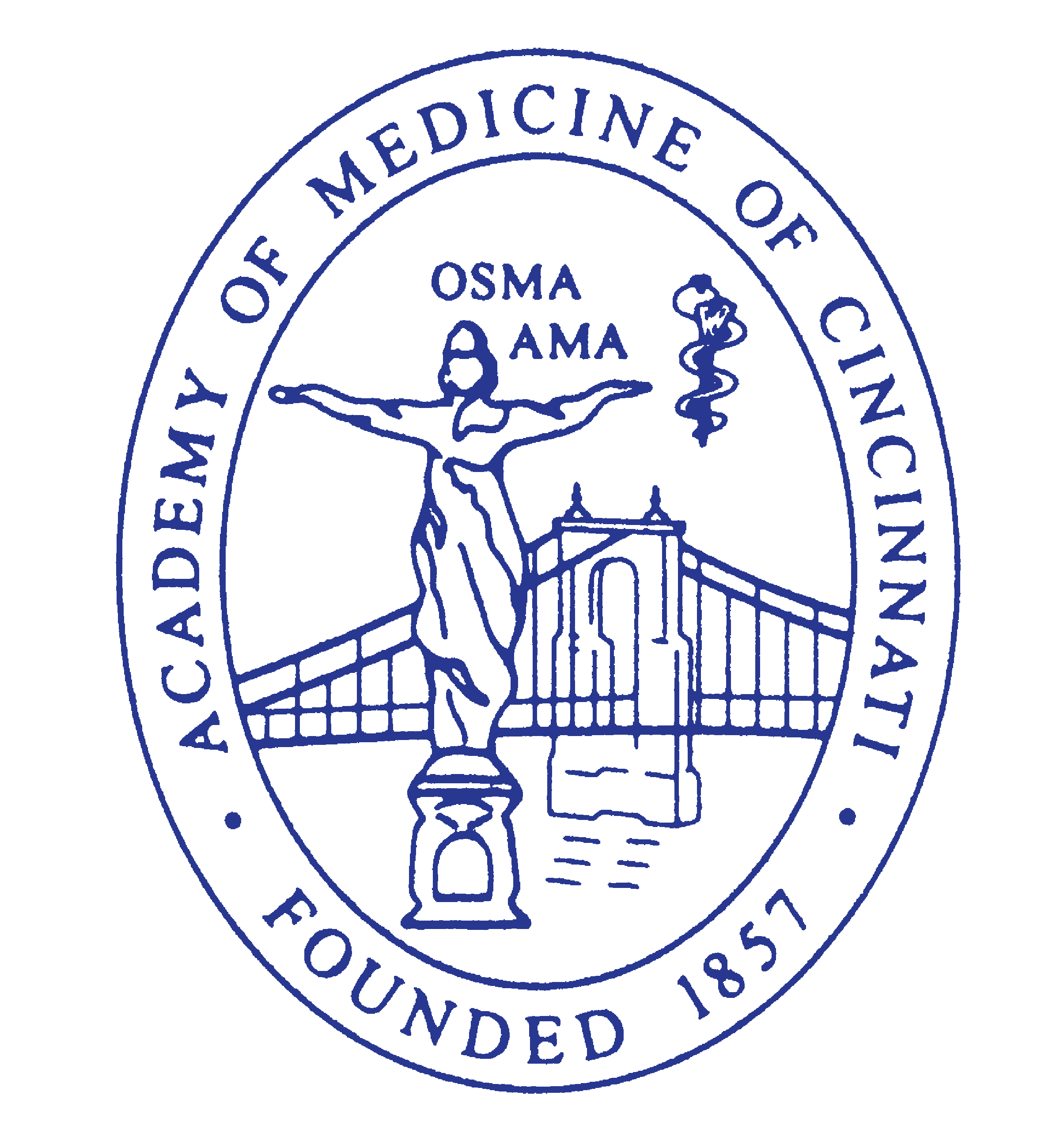 tcharlton@emsdoctors.com

academyofmedicine.org
[Speaker Notes: That wraps up the 2025 Academy of Medicine of Cincinnati’s EMS protocol training.

These protocols require significant input from a large group.  If you want to help update the protocols, please email Dr. Charlton to be added to the email list.

The Academy of Medicine of Cincinnati’s website is the official repository of these protocols.  You can find them at academyofmedicine.org under the “Allies in Medicine” header.

Thank you for your attention.]